Road to Civil War Part II
This is still  19&20 
Henretta 13B
AMSCO 12
Northern Resistance
Uncle Tom’s Cabin” by Harriett Beecher Stowe (1852) 
	 Inspire many northerners to resist the Fugitive 	Slave Act 
 	Brought morality argument to the slavery 	debate 
	Exposed the horrors of slavery to a Northern & 	European audiences 
	Lincoln: “So you’re the little woman who wrote 	the book that made this great war.
Result of the Kansas-Nebraska Act
It was assumed that Kansas would become a slave state and Nebraska would be a free state 
•  Pro slavery and anti- slavery flood into Kansas 
Company: sent free soil settlers to the area 
 From Missouri pro slavery “border ruffians” come into Kansas 
  Two rival governments set-up 
	• Topeka- free soil	• Lecompton- slave govt.
Republican Party is formed as a response to the Kansas-Nebraska Act
BLEEDING KANSAS
Sack of Lawrence 1856- Free Soil town attacked by pro- slavery forces 
• Pottawatomie Creek- John Brown and his homies attack pro slavery forces 
• By 1856 Civil war in Kansas between pro slavery and anti slavery forces
The Beat Down!
Charles Sumner (Senator from Mass.) gives a speech condemning events in “Bleeding Kansas” 
– Insults Senator from South Carolina Andrew Butler 
•  Congressman Preston Brooks of South Carolina enters Congress and beats Sumner with a cane. 
•  Violence over slavery in Kansas had spread to Congress
Election of 1856
1st time Republican party runs a candidate for the Presidency 
• John C. Fremont Democrats pick James Buchanan 
• Picked because he had nothing to do with Kansas-Nebraska Act 
 Know Nothing Party picked Millard Fillmore 
	• Anti-immigrant and Anti Catholic
LECOMPTON CONSTITUTION
1st challenge for President Buchanan 
• Lecompton Constitution 
	– Pro-slavery	– Free Soilers boycott the election • 	Supported by President Buchanan 
	– Rejected by Congress
DRED SCOTT CASE
Dred Scott was a slave who sued for his freedom 
• Dred Scott case goes to Supreme Court in 1857 
• Roger Taney was the Chief Justice (a Southern Democrat) 
	– African Americans are not citizens of the United 	States 
	 Could not sue 
	–  Since slaves are property, they could not be taken 	away (Constitution) 
–  Congress could not makes laws regarding slavery in the territories 
• Missouri Compromise unconstitutional
LINCOLN-DOUGLAS DEBATES
Abe Lincoln (Republican) debates Stephen Douglas (Democrat) for the Illinois Senate in 1858 
 7 debates held Lincoln challenges Douglas on Dred Scott decision: Could 
slavery be prevented in the territories 
 Dred Scott decision said no Douglas takes the position (Freeport Doctrine) 
that territories could limit slavery Ø Southerners are pissed 
Results Douglas keeps Senate seat Ø Lincoln becomes national figure Ø Southerners are angry- 
Democrats will be split in 1860
JOHN BROWN AT HARPERS FERRY
John Brown hopes to spark a slave revolt in 1859 
•  Attempts to seize the federal arsenal at Harper’s Ferry 
 It does not go well– Charged with treason and hung 
•  Impact 
–  South is outraged 
–  Brown becomes a martyr to abolitionist 
–  Immediate cause of secession
DEMOCRATS SPLIT
The issue of slavery had divided the Democrats 
	– Northern Democrats favor Stephen 	Douglas 
		• Popular sovereignty & enforce Fugitive 		Slave Act 
	– Southern Democrats favor John C. 	Breckinridge 
			• Allow slavery in the territories 
			• Annex Cuba
REPUBLICAN PARTY
Lincoln and the Republican party platform 
– For the free-soilers: no extension of slavery in territories 
– For the northern manufacturers: a protective tariff 
– For the Northwest: a Pacific railroad 
– For the farmers: free homesteads (land) 
• Southern secessionist threaten to leave Union if Lincoln wins
ELECTION OF 1860 RESULTS
• Republican party wins the Presidency for the 1st time 
• But Lincoln is a “minority” President 
– Southerners see him as a sectional President 
• Not on ballot in 10 southern states
THE ELECTION OF 1860
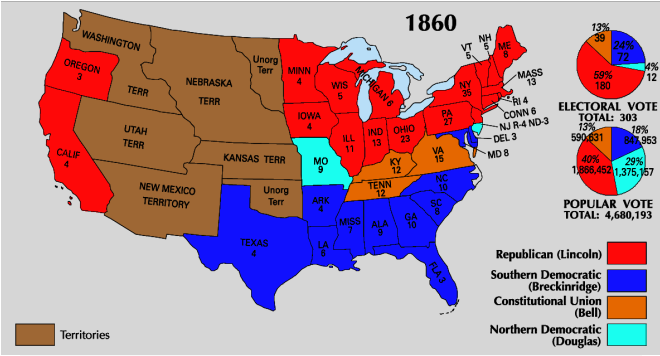 SECESSION
South Carolina votes to secede in December 1860 
•  Eventually 7 southern states leave the union before Lincoln even takes office 
	– See him as a sectional President hostile to slavery 
•  Confederate States of America is formed – Jefferson Davis chosen as President 
•  Lame Duck President Buchanan does nothing to stop secession 
	– From November 1860 to March 1861 – Does not 	believe secession is legal
Crittenden Compromise
Last ditch attempt to avoid a major crisis • Hope to calm southern fears: 
– The return of the Missouri Compromise idea  Slavery prohibited in territories north of 36°30′ • Slavery allowed in territories south of 36°30′ 
	– Lincoln rejects this• Position of Republican party was no extension of slavery in the territories 
• Before Lincoln even takes office 7 southern states have left the union!